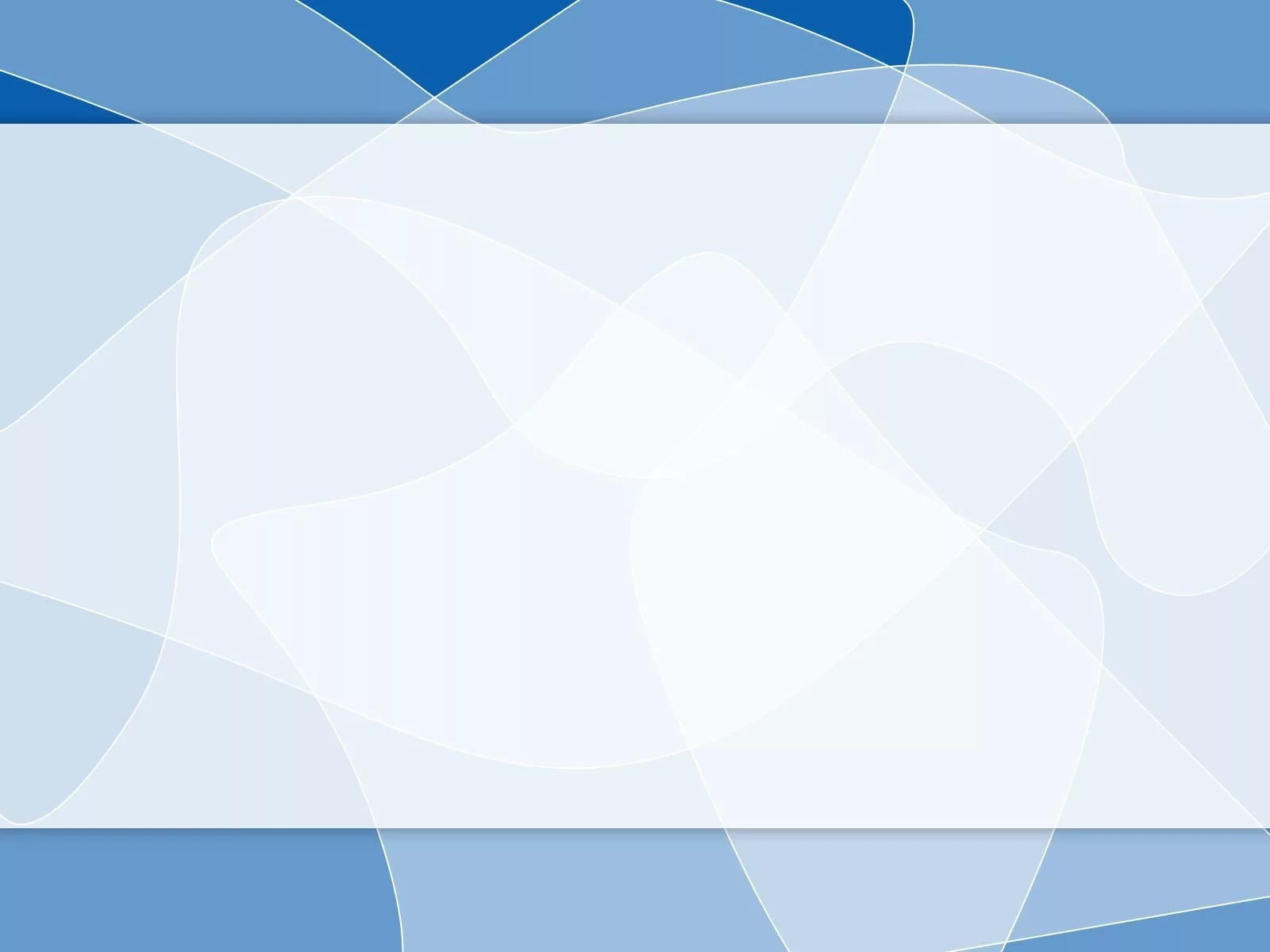 Содержание образовательной деятельности по физическому развитию «ФОП ДО»
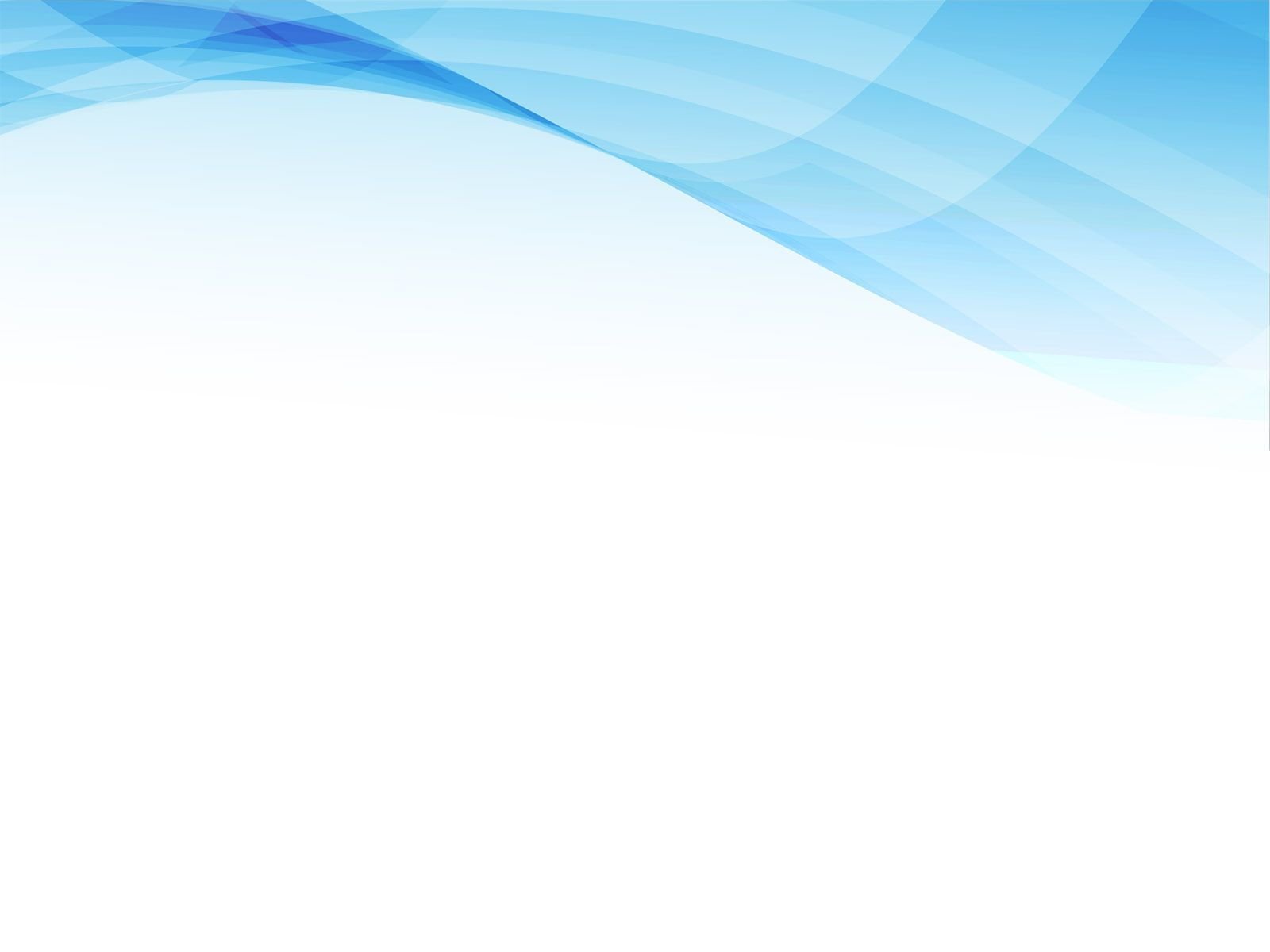 Целью ФОП ДО 

является разностороннее развитие ребенка в период дошкольного детства с учетом возрастных и индивидуальных особенностей на основе духовно-нравственных ценностей российского народа, исторических и национально-культурных традиций.
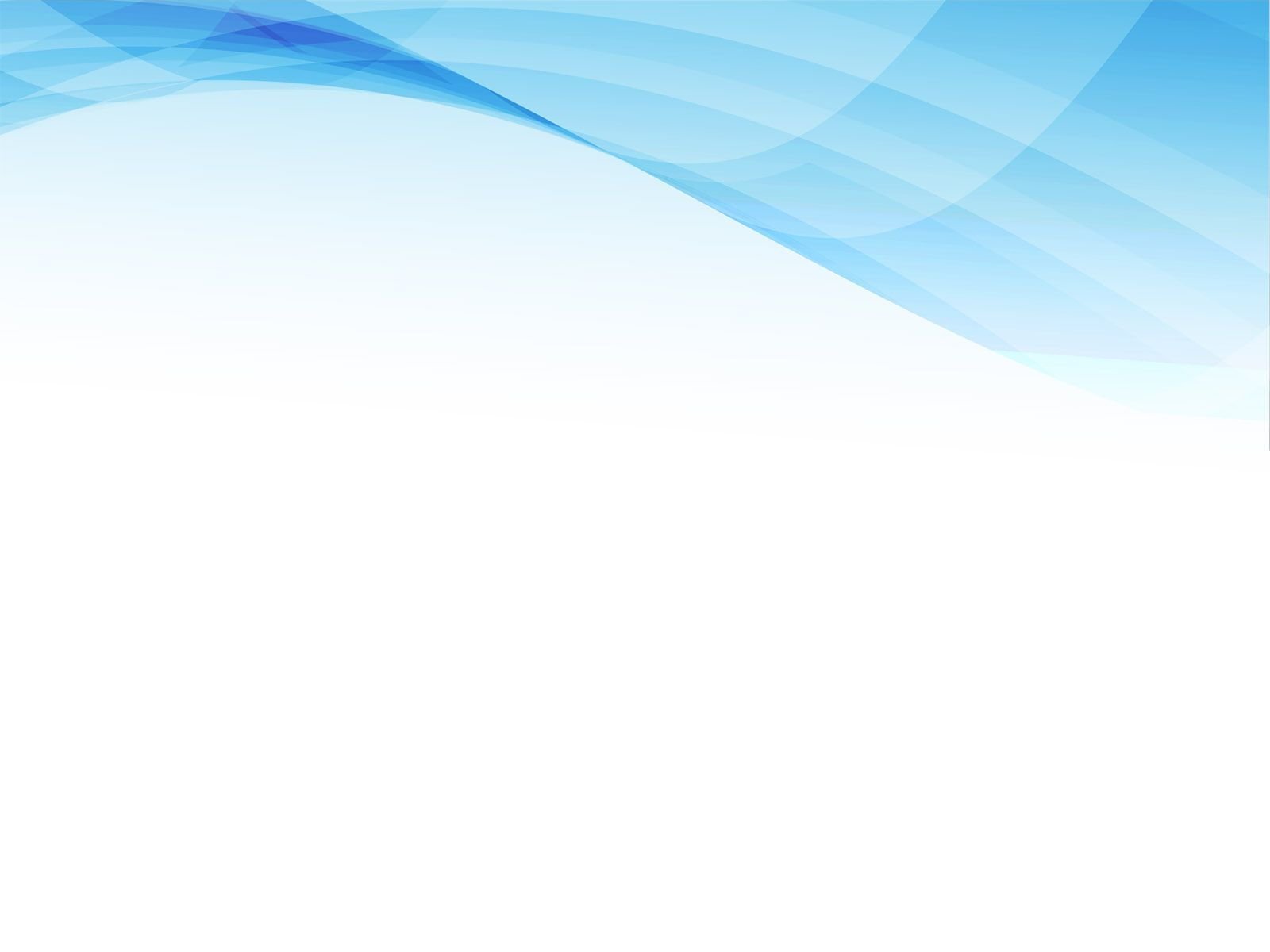 Суть изменений : 

ДОУ  должно обеспечивать физическое и психическое развитие детей в различных видах деятельности,
 а не как раньше «развитие личности, мотивации и способностей детей». 

Образовательные области следует рассматривать как направления обучения и воспитания детей,
 а не развития и образования.
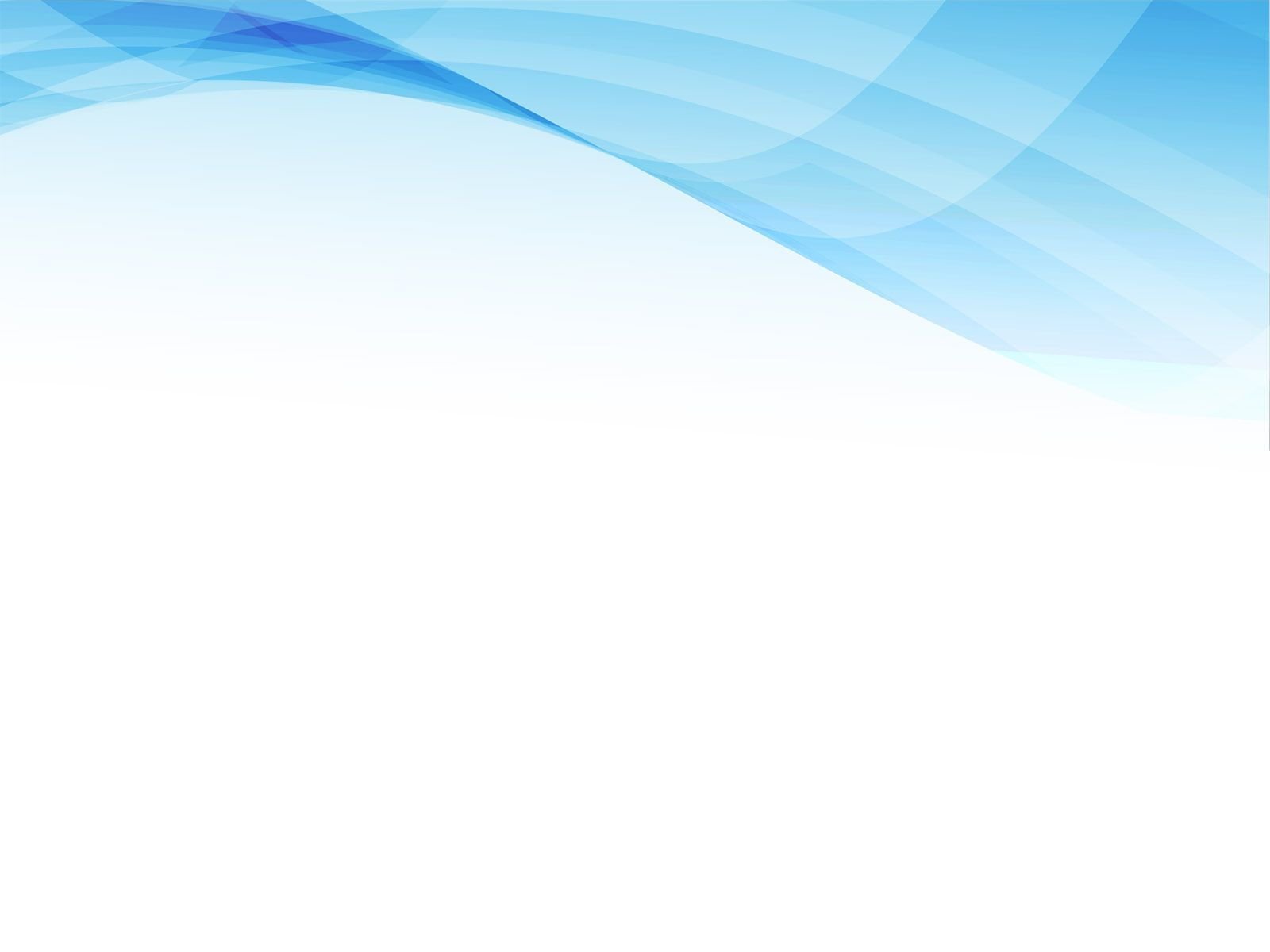 Расширили и конкретизировали нормативы и требования для каждого возраста. 
Речь о пяти образовательных областях:
 «Физическое развитие»,
 «Социально-коммуникативное развитие», «Познавательное развитие»,
 «Речевое развитие», 
«Художественно-эстетическое развитие». 

Теперь для каждой возрастной группы указаны задачи и методы педагогической диагностики, нормативы и результаты работы
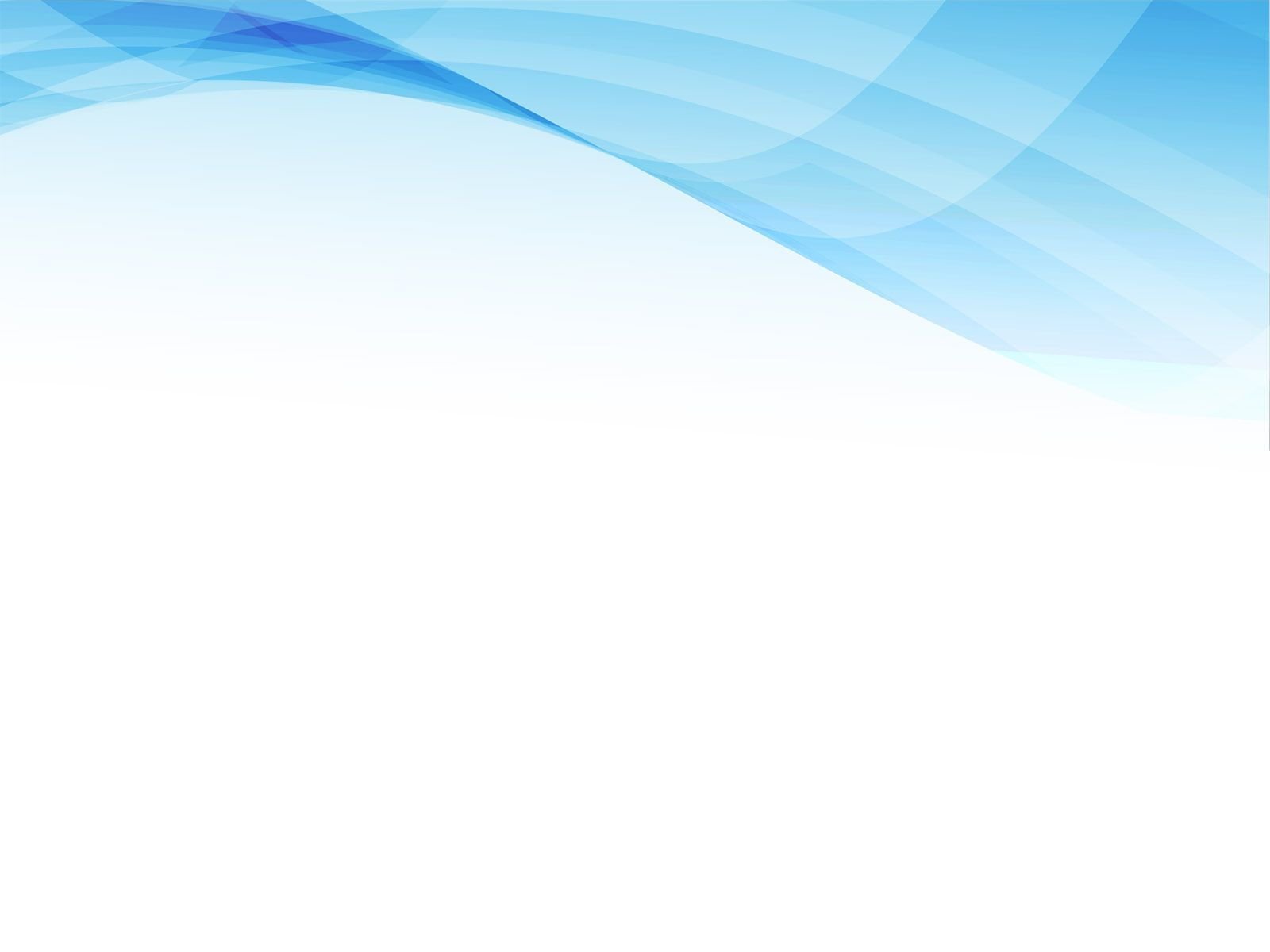 Формы, способы, методы и средства реализации Федеральной программы 
педагог определяет самостоятельно 
в соответствии с задачами воспитания и обучения, возрастными и индивидуальными особенностями детей, спецификой их образовательных потребностей и интересов.
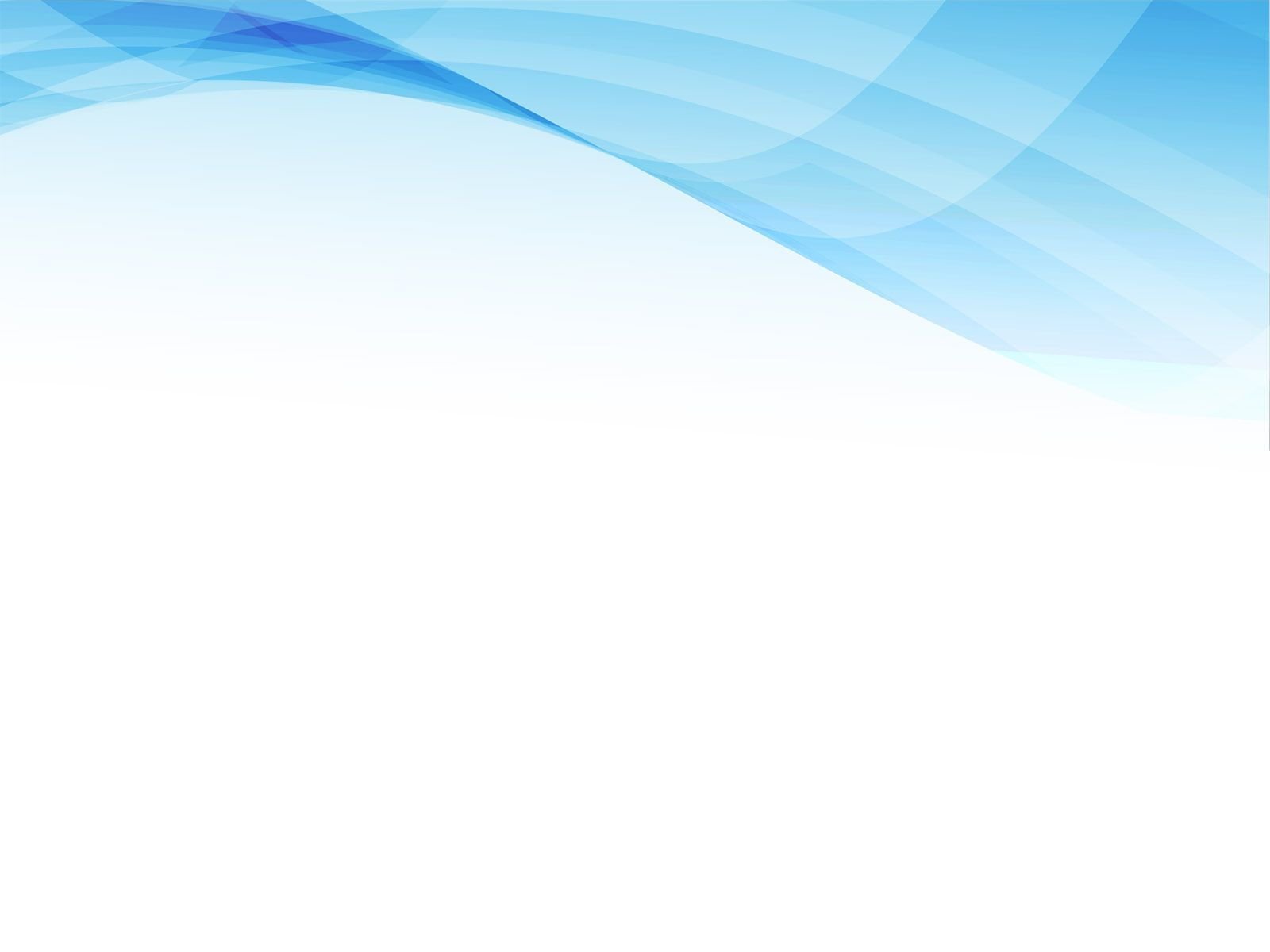 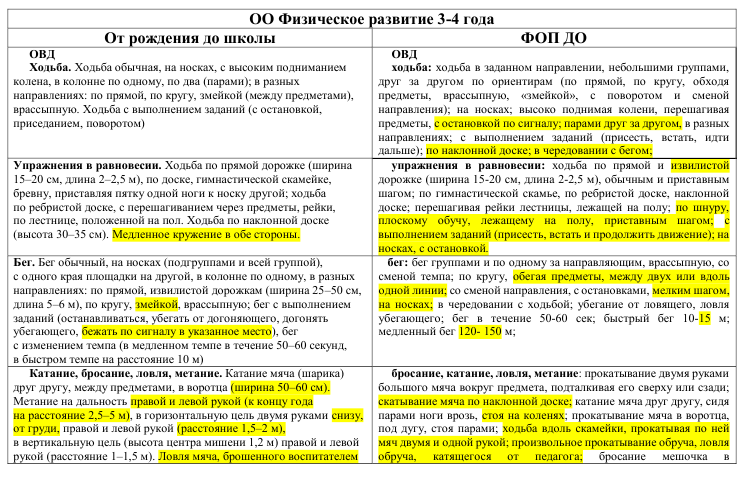 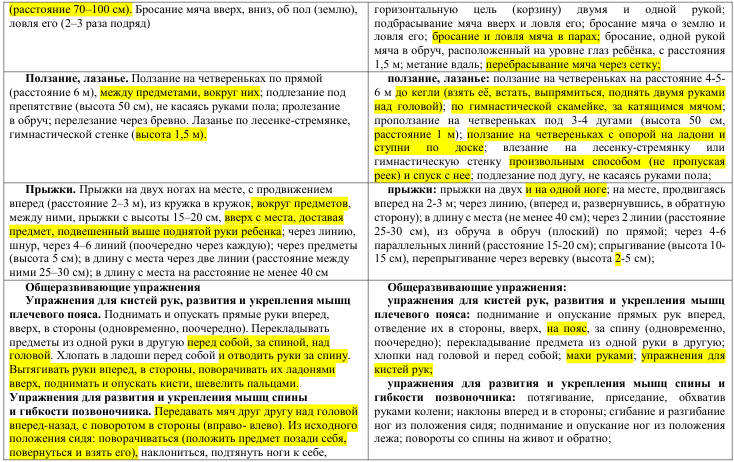 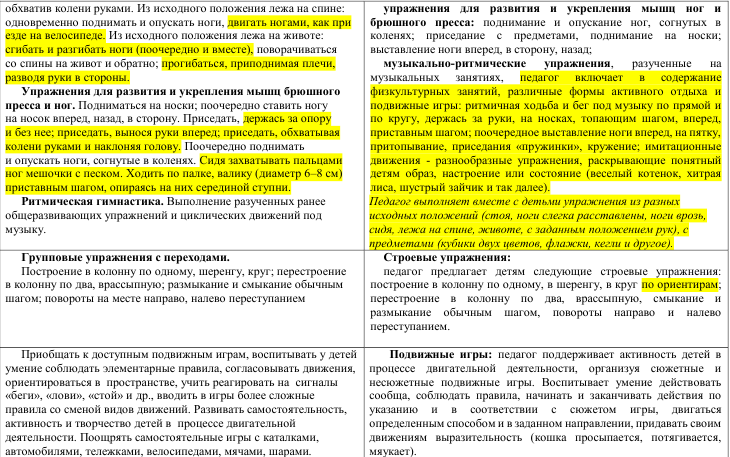 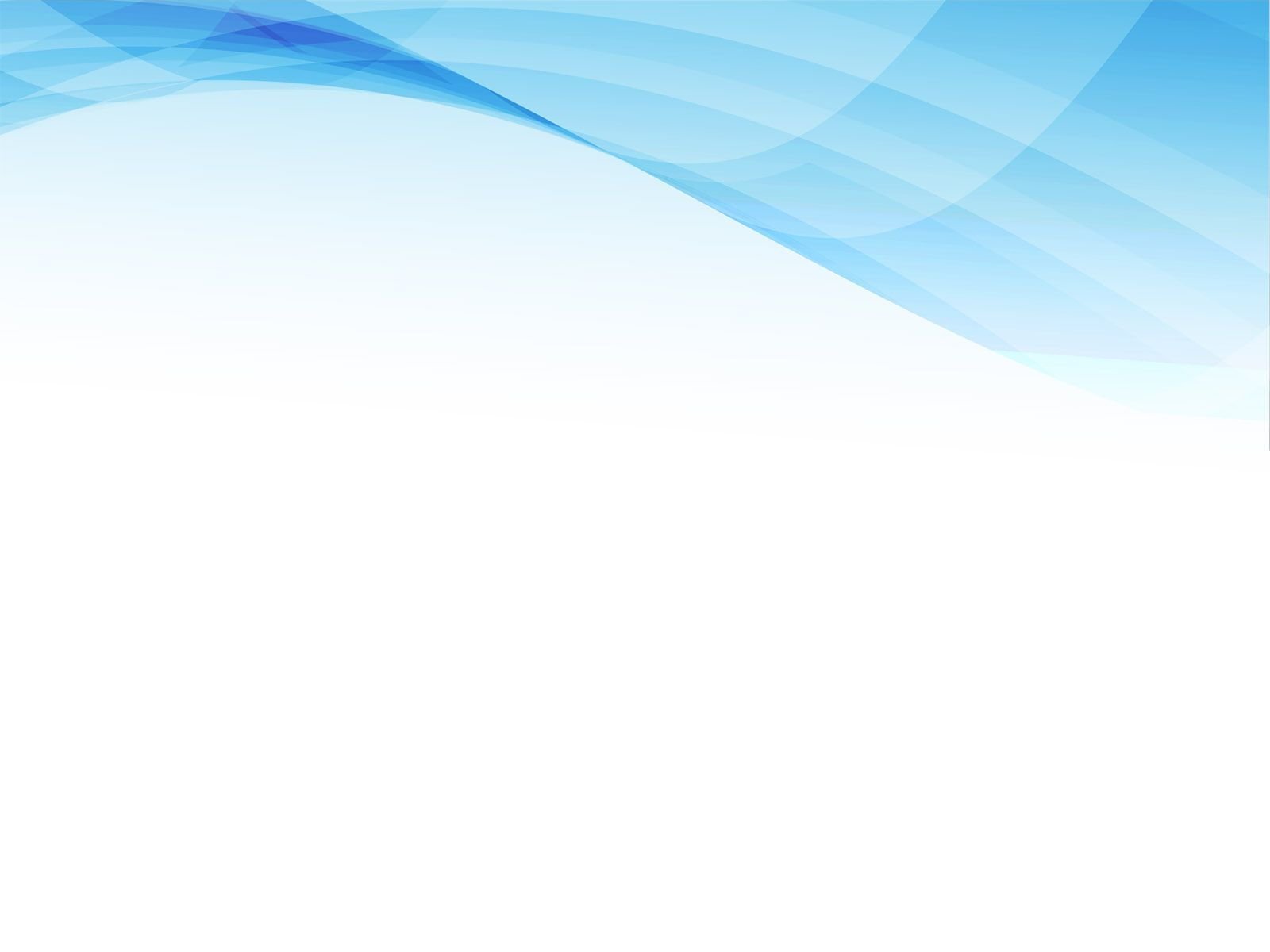 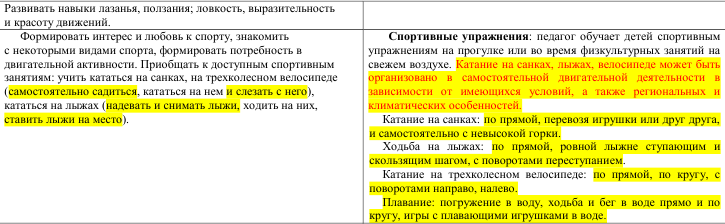 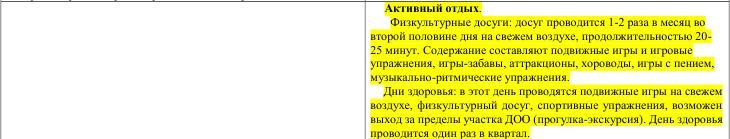 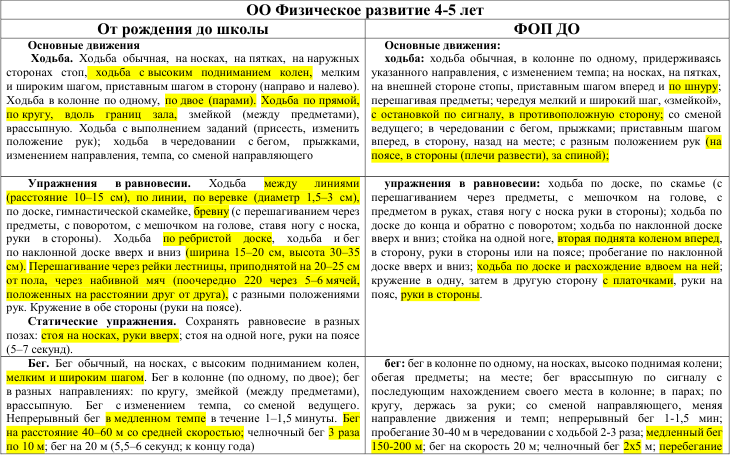 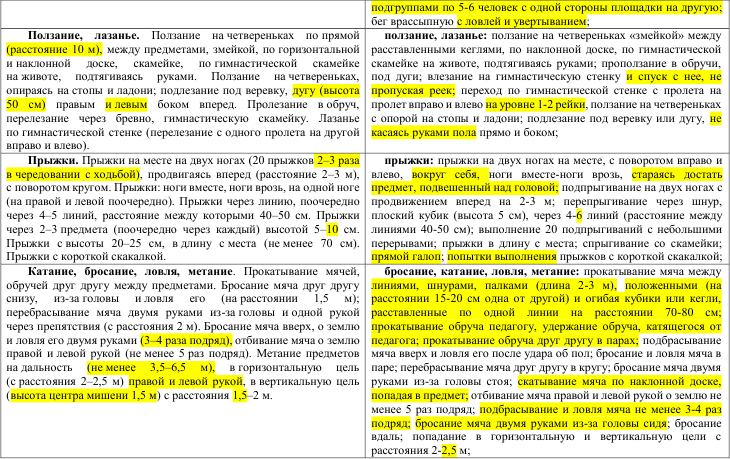 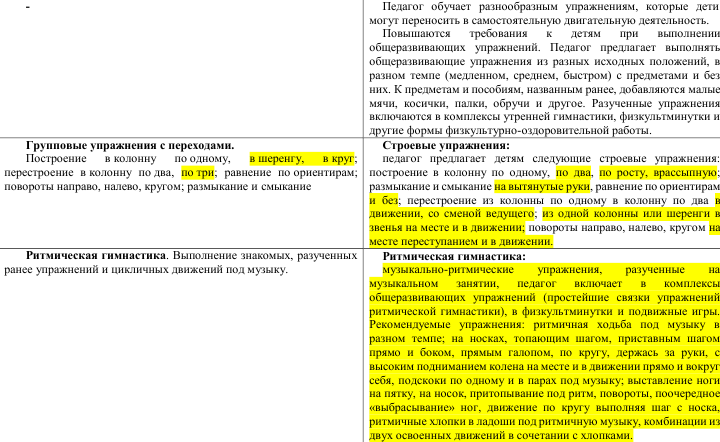 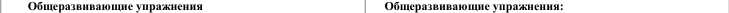 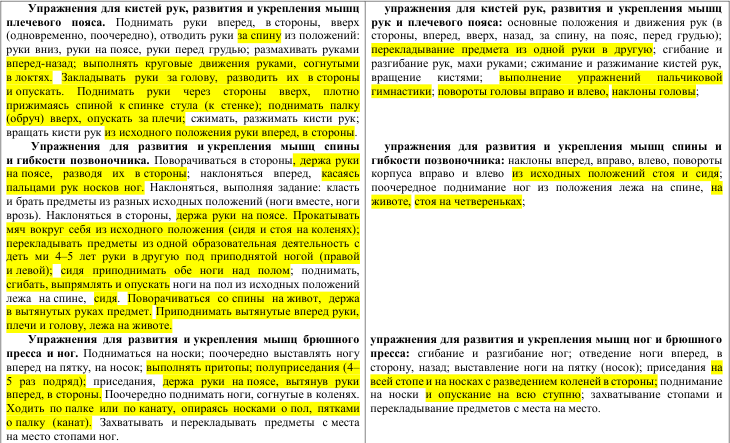 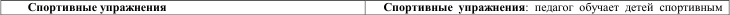 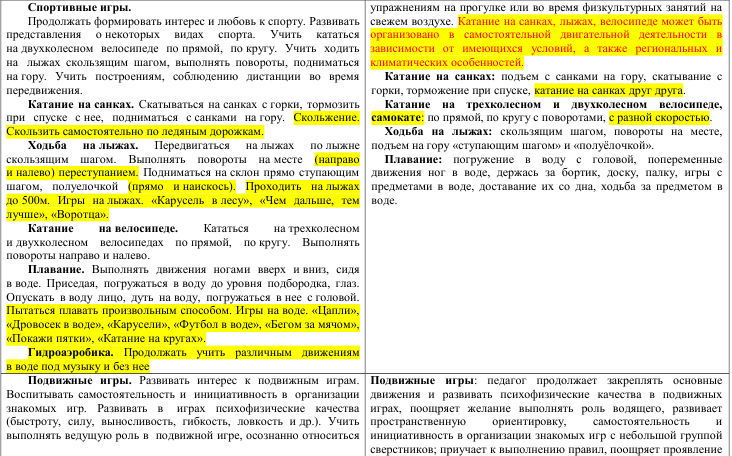 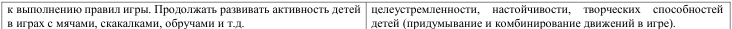 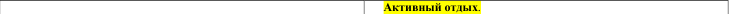 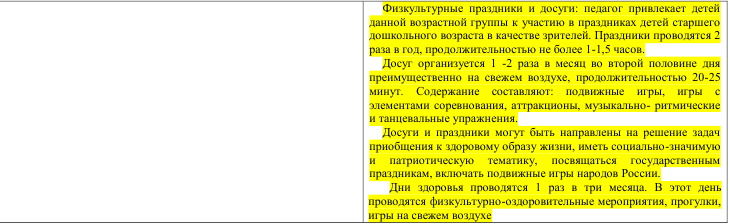 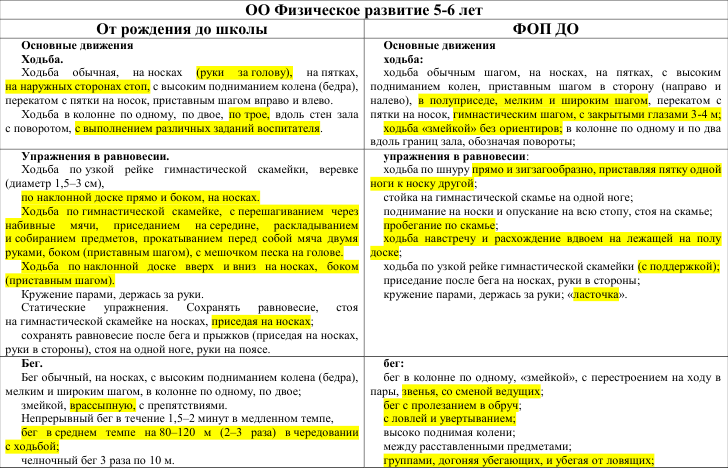 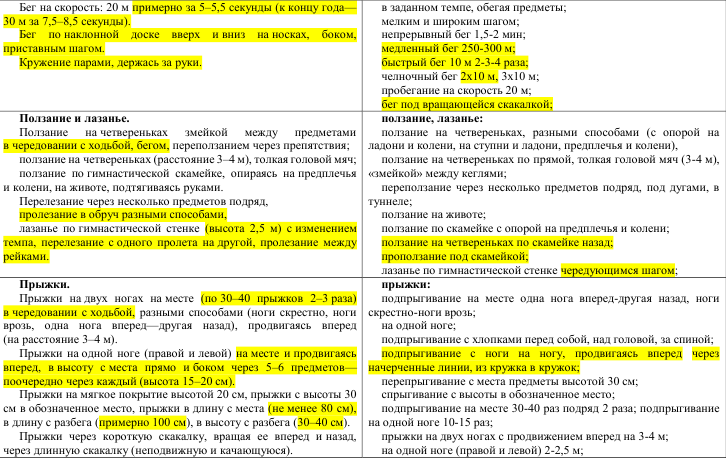 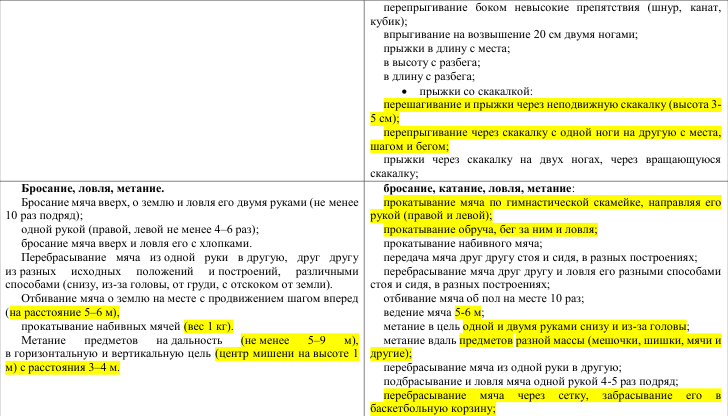 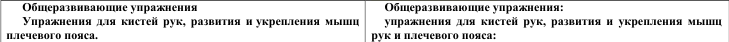 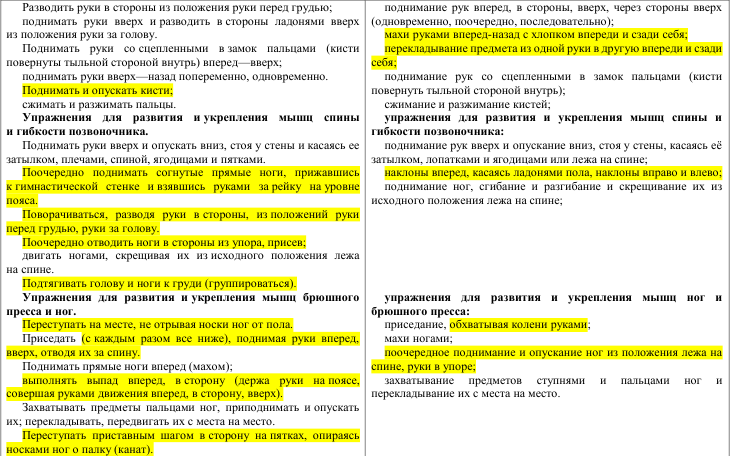 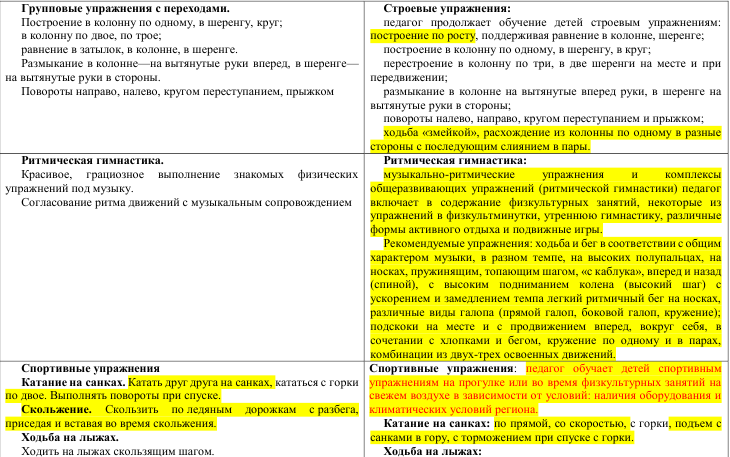 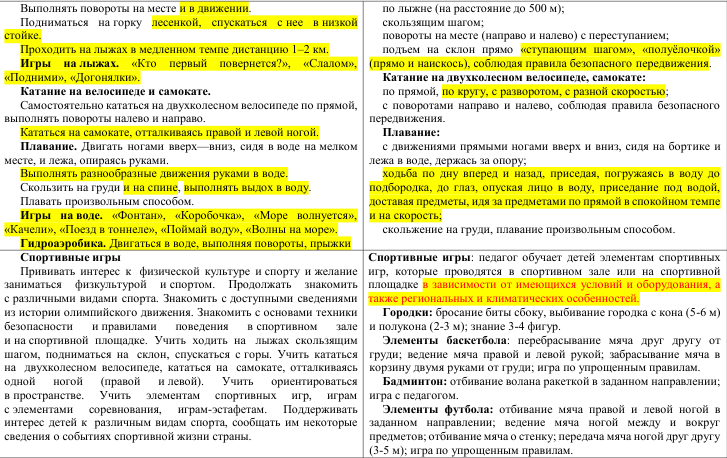 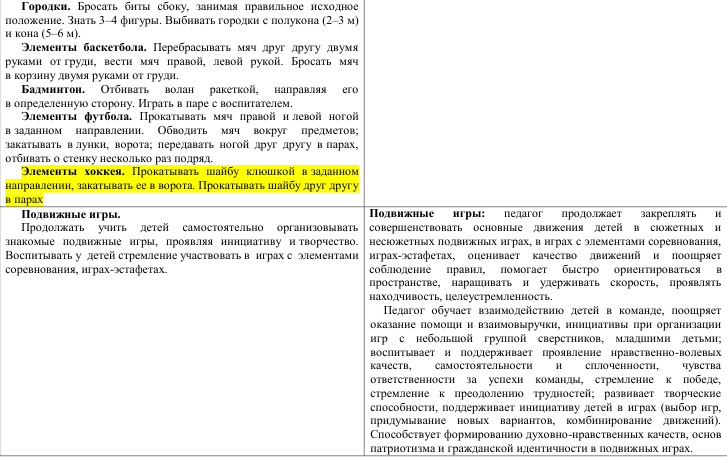 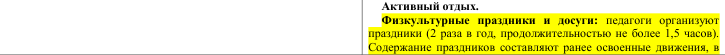 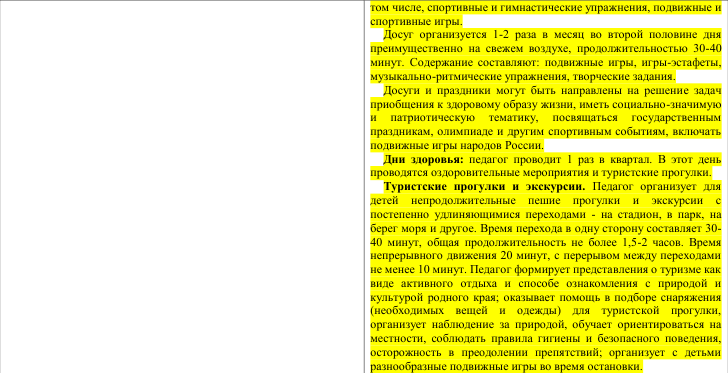 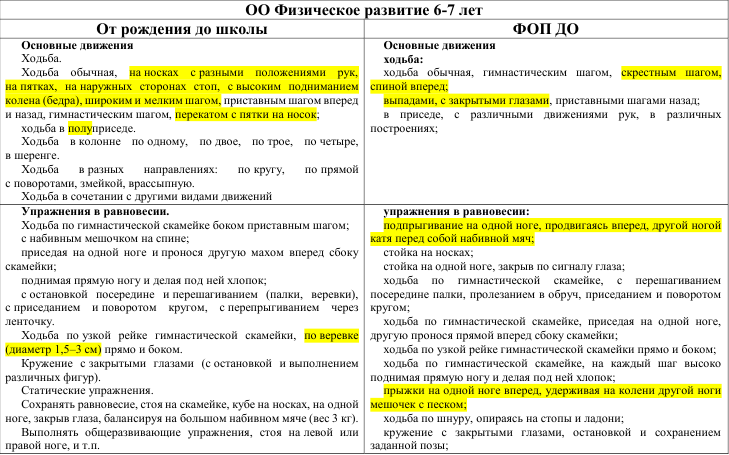 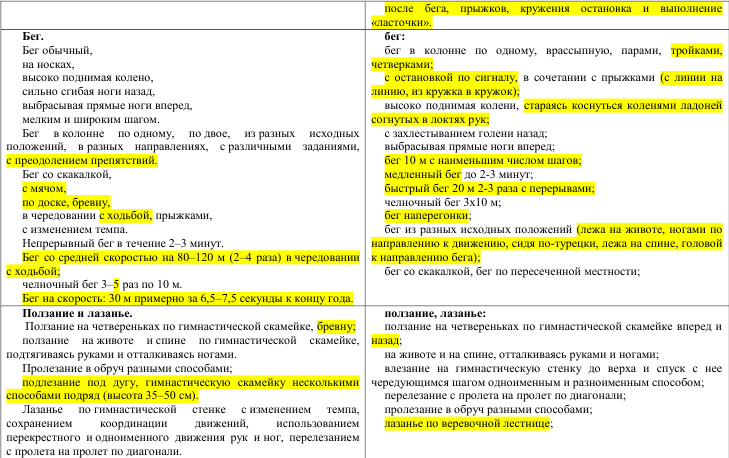 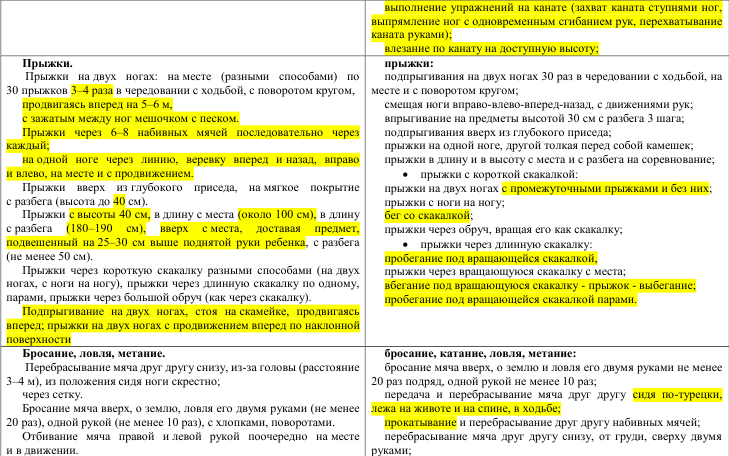 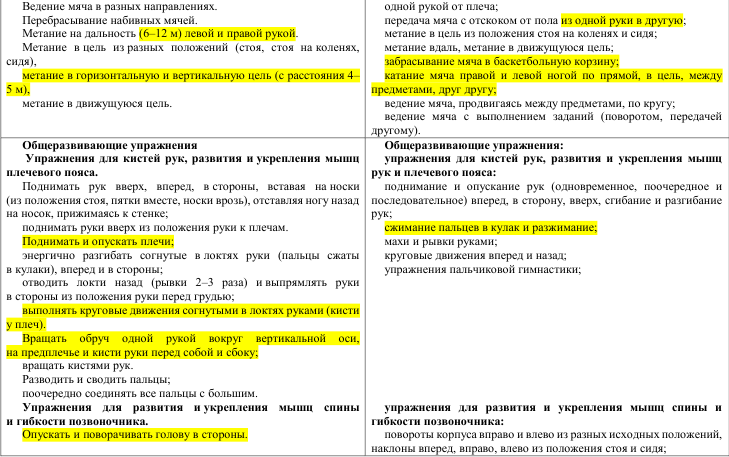 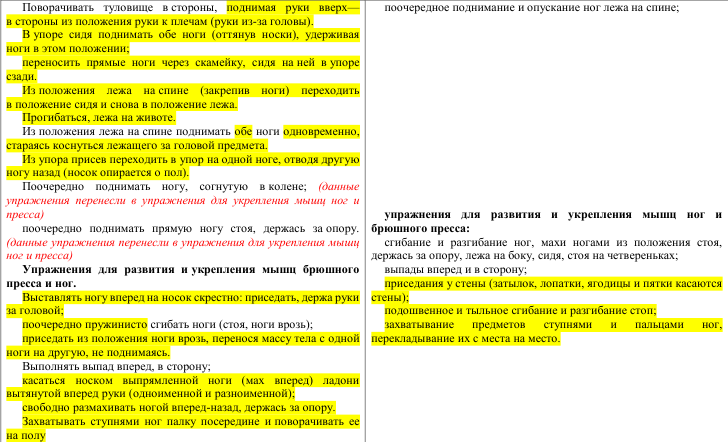 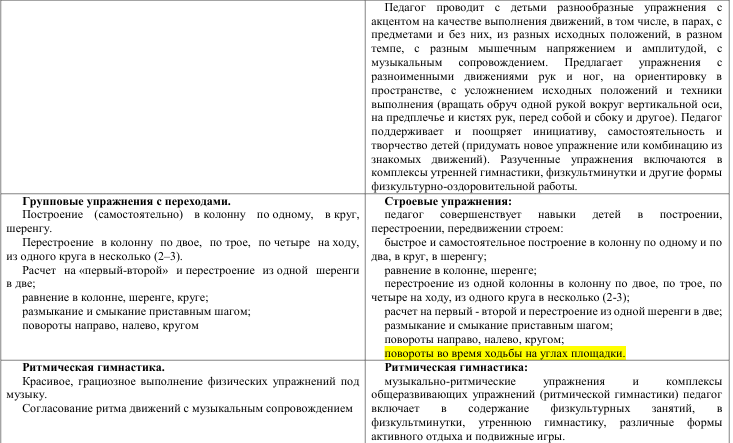 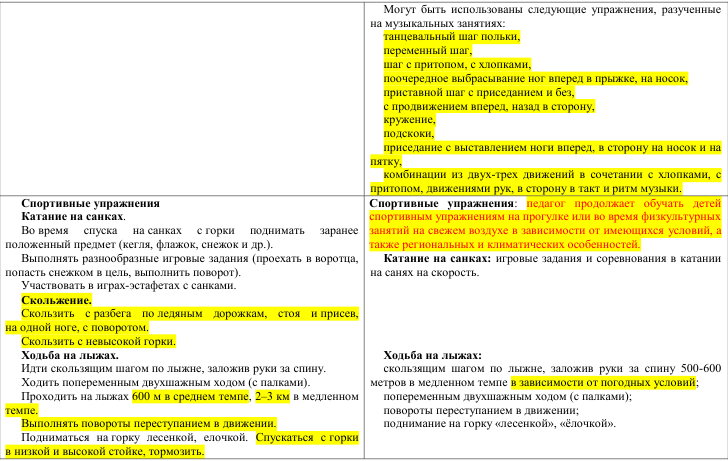 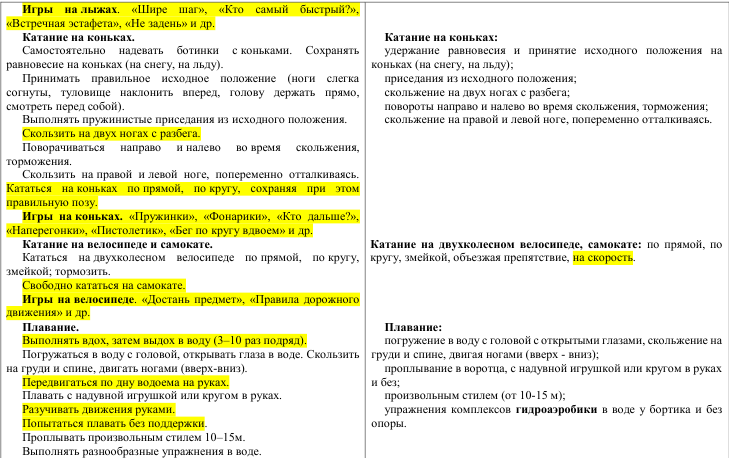 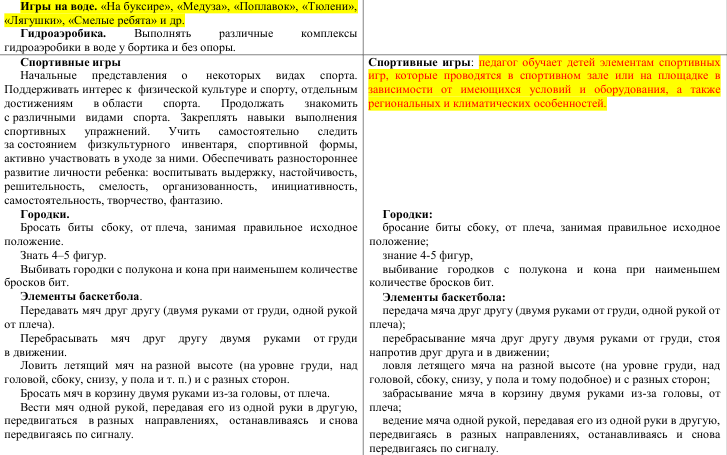 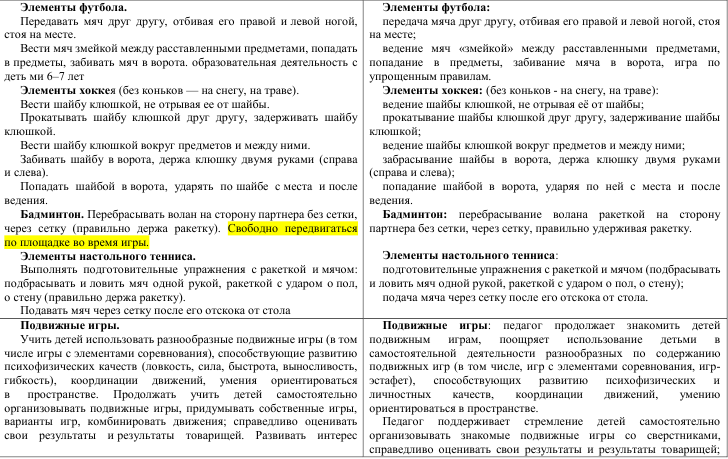 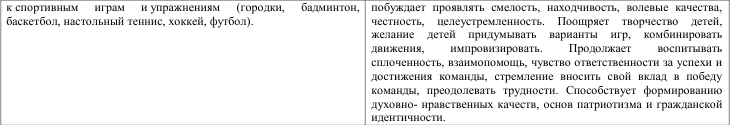 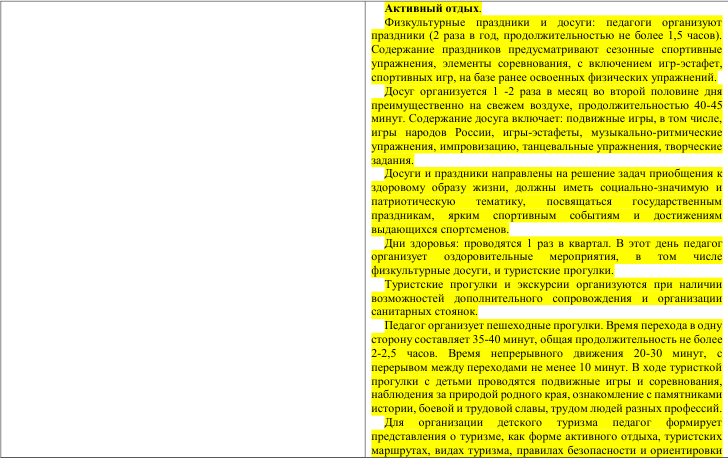 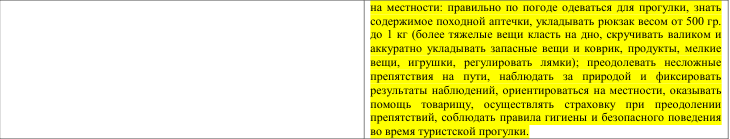 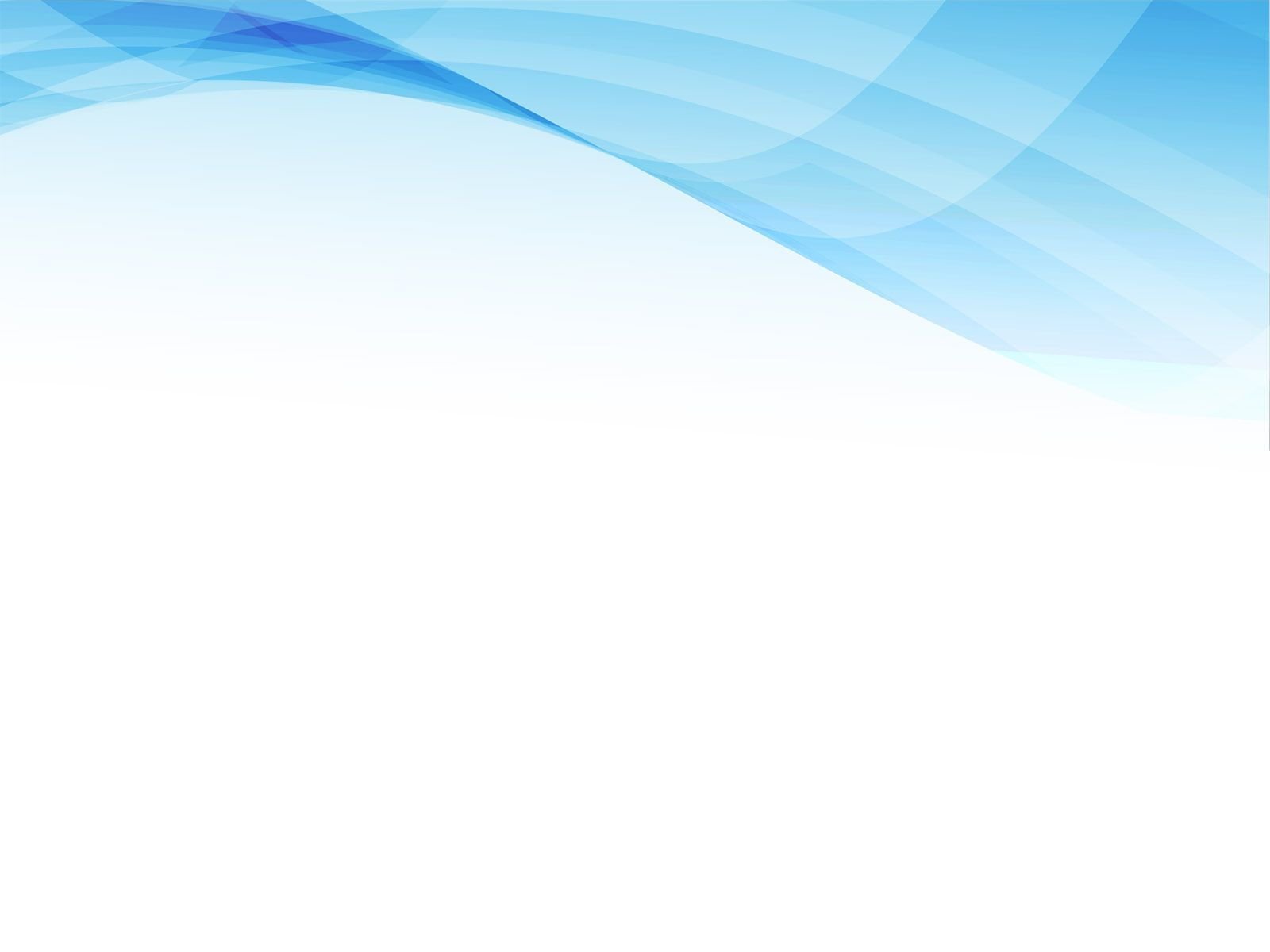 Туристские прогулки и экскурсии
5-6 лет
 Педагог организует для детей непродолжительные пешие прогулки и экскурсии с постепенно удлиняющимися переходами - на стадион, в парк, на берег моря и другое. Время перехода в одну сторону составляет 30-40 минут, общая продолжительность не более 1,5-2 часов. Время непрерывного движения 20 минут, с перерывом между переходами не менее 10 минут. Педагог формирует представления о туризме как виде активного отдыха и способе ознакомления с природой и культурой родного края; организует с детьми разнообразные подвижные игры во время остановки.
6-7 лет
Педагог организует пешеходные прогулки. Время перехода в одну сторону составляет 35-40 минут, общая продолжительность не более 2-2,5 часов. Время непрерывного движения 20-30 минут, с перерывом между переходами не менее 10 минут. В ходе туристкой прогулки с детьми проводятся подвижные игры и соревнования, наблюдения за природой родного края, ознакомление с памятниками истории, боевой и трудовой славы, трудом людей разных профессий.
Туристские прогулки и экскурсии организуются при наличии возможностей дополнительного сопровождения и организации санитарных стоянок.
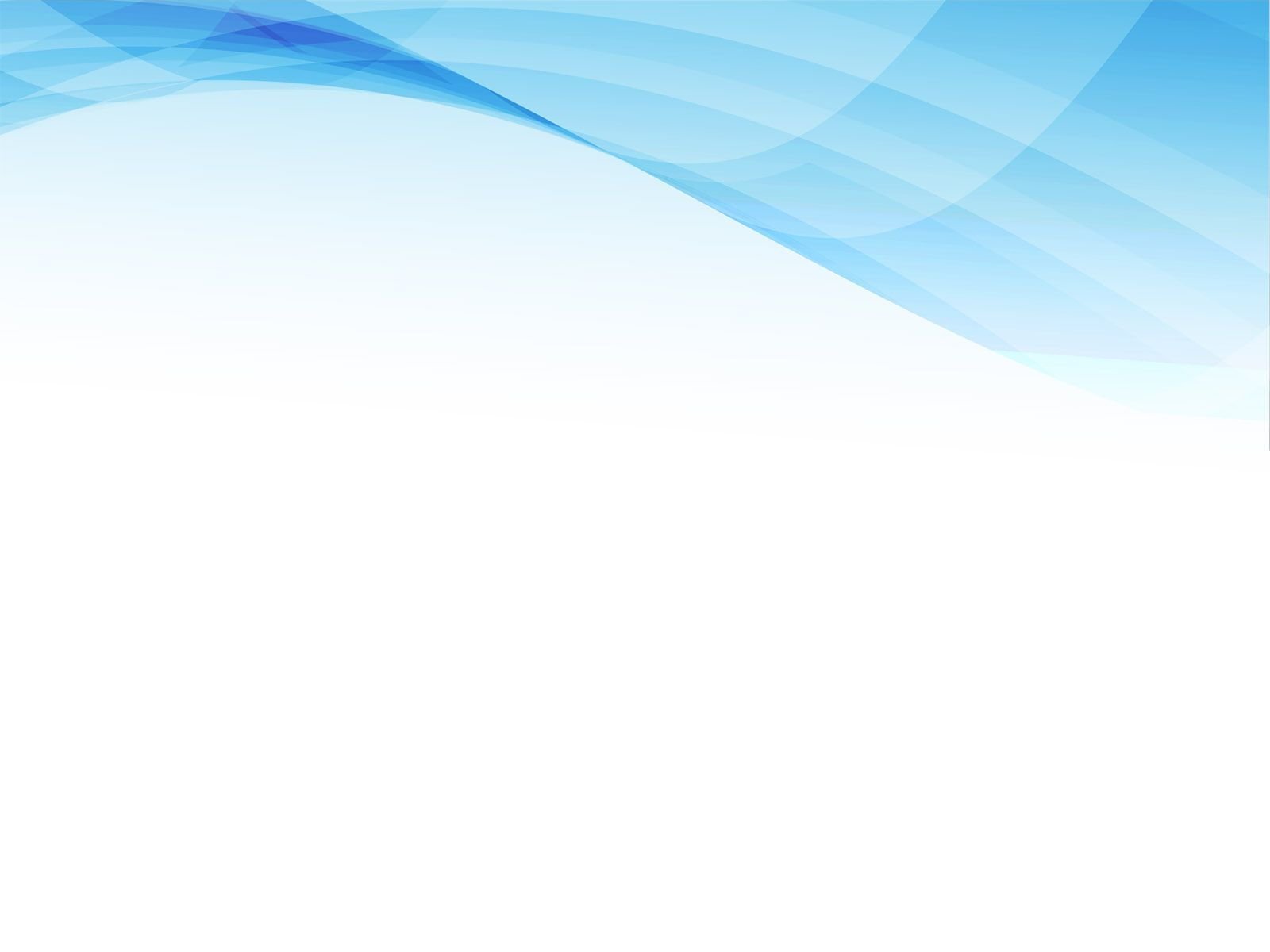 Поход в лесопарковую зону
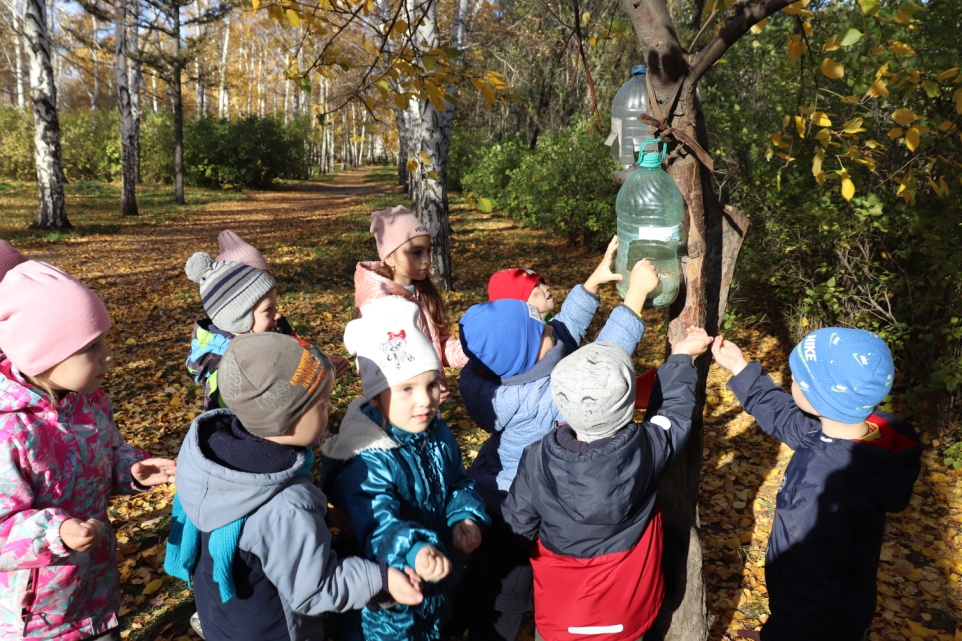 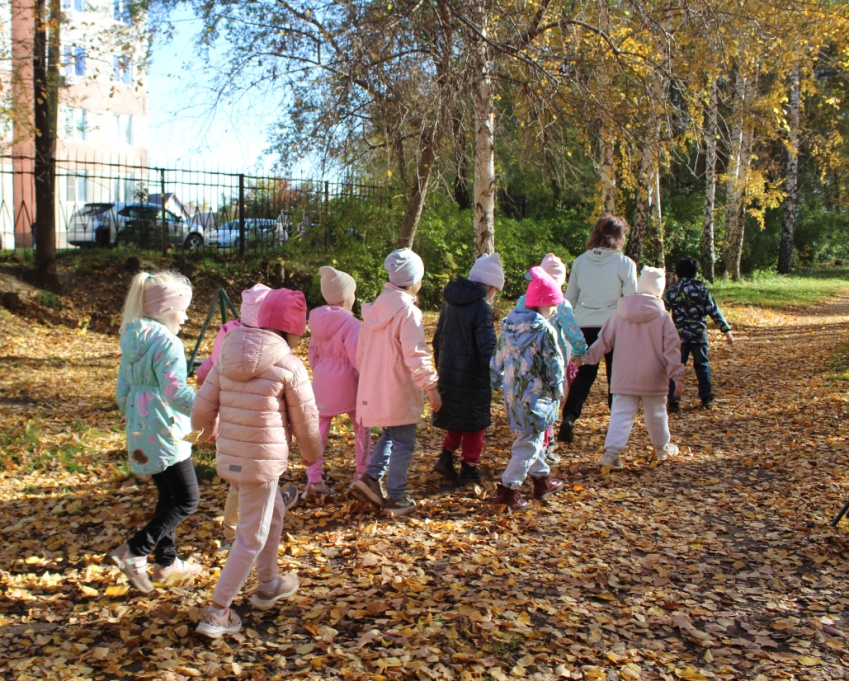 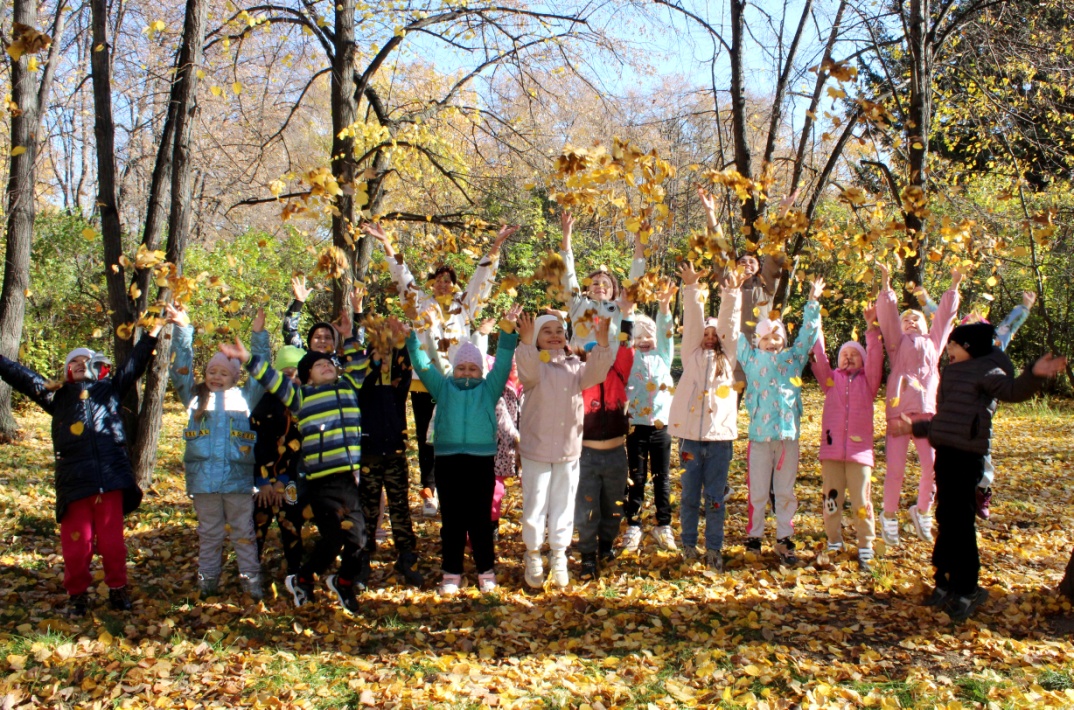 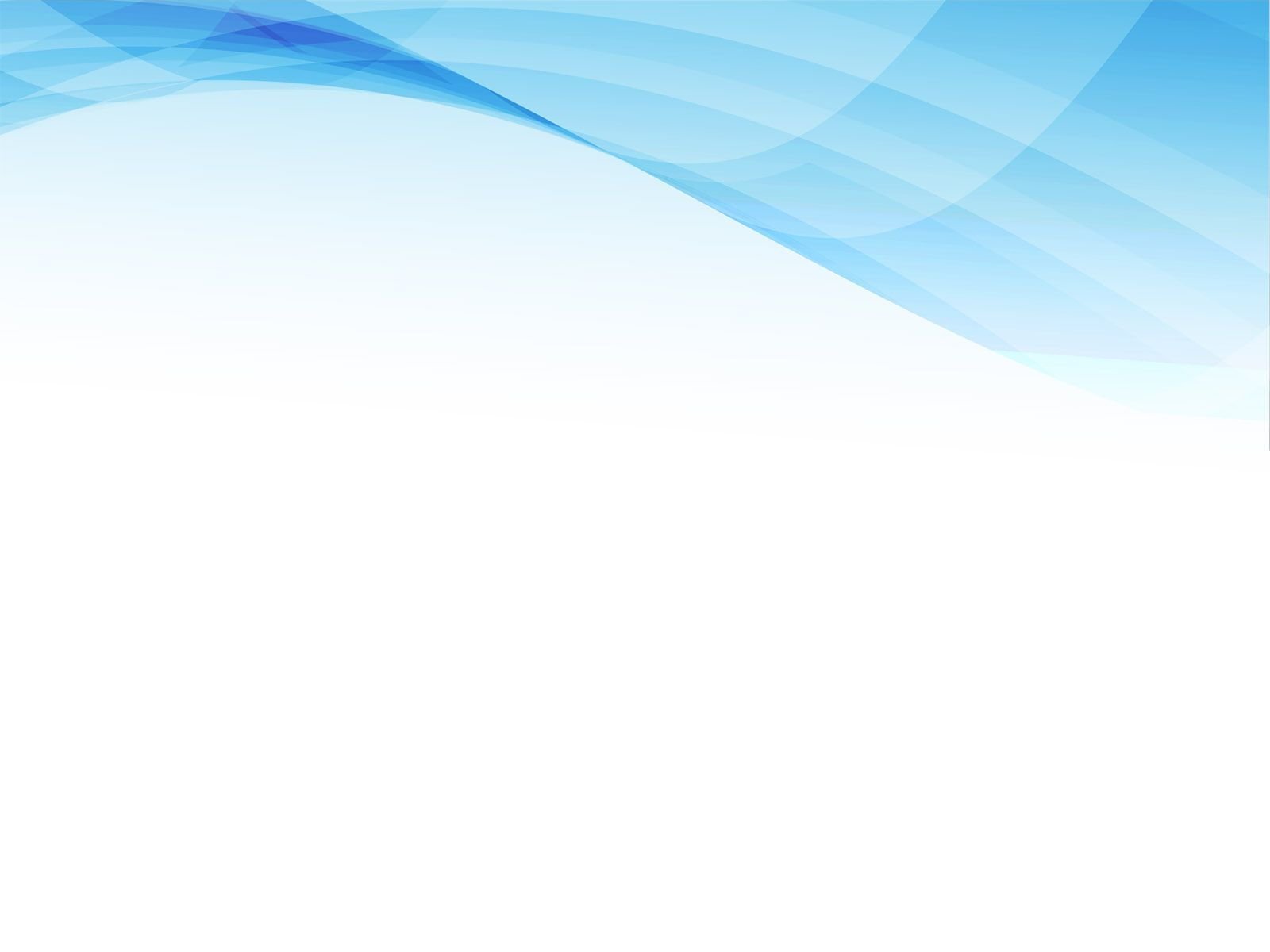 Поход в лесопарковую зону
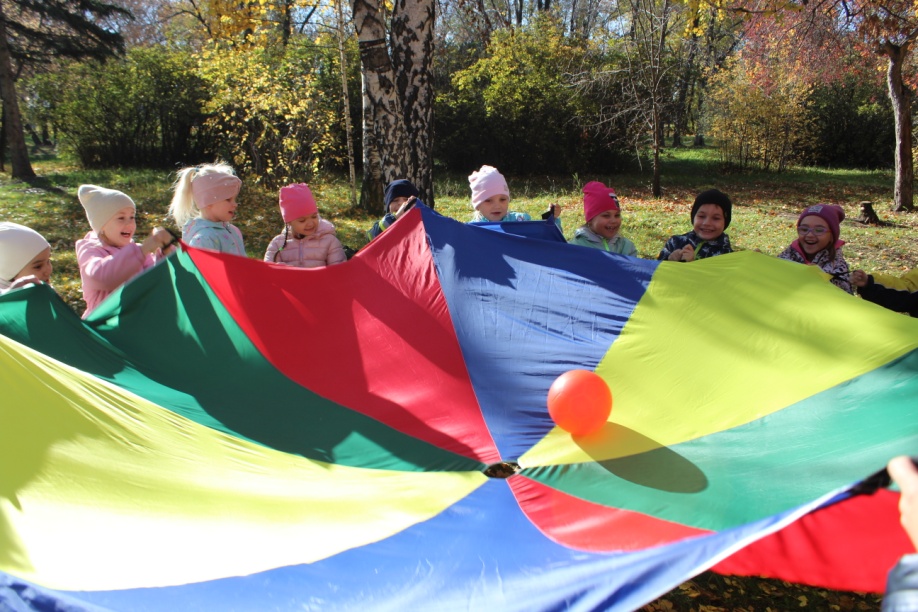 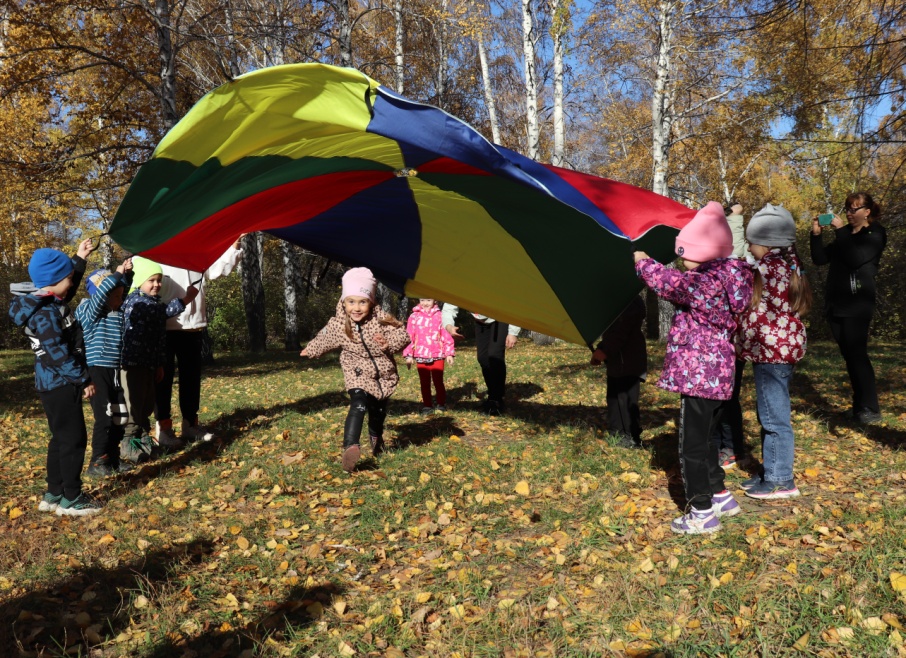 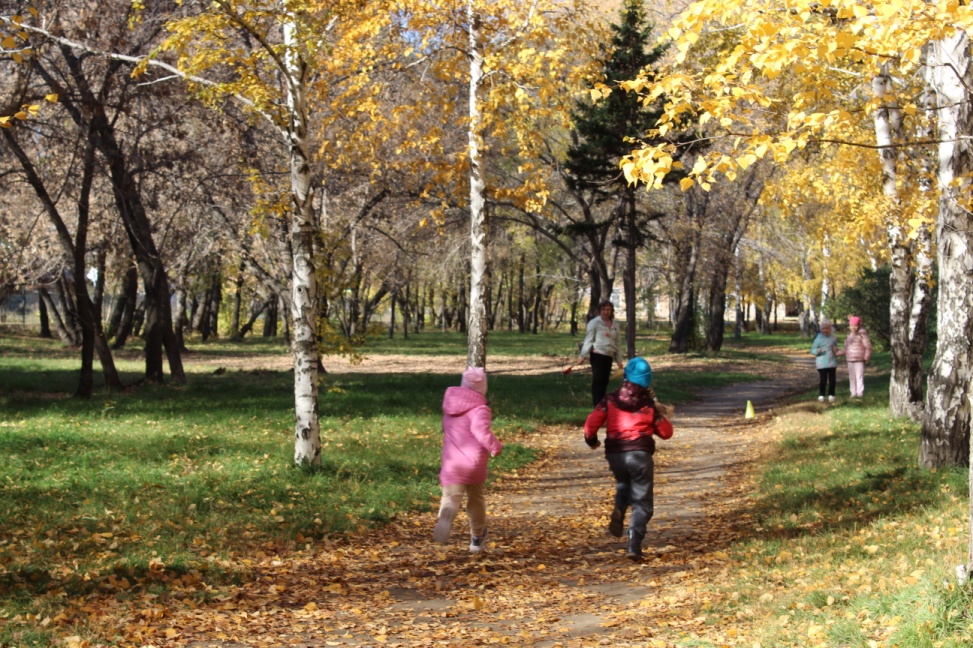 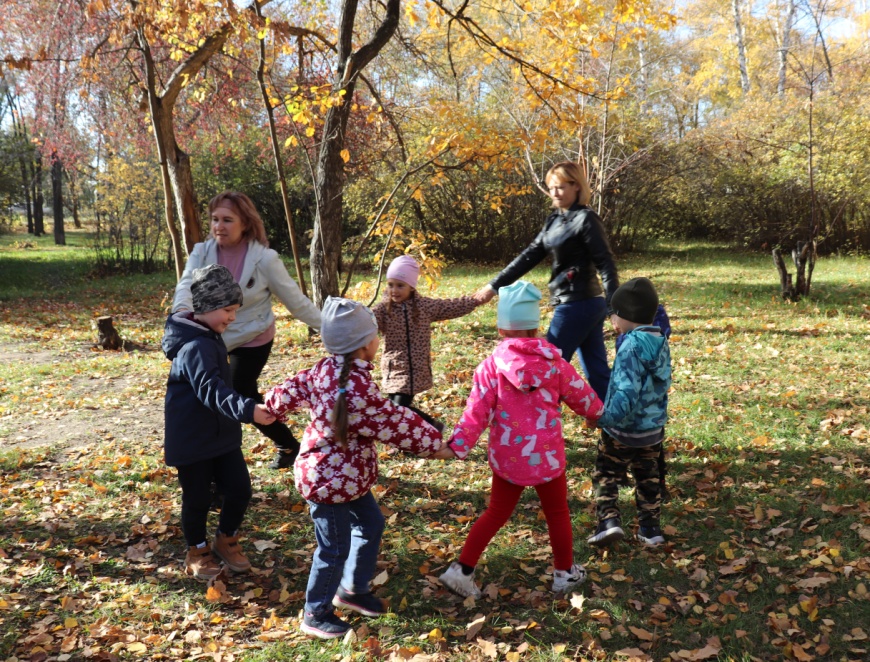